Домашнее задание


§ 15
Вспомните!
Чем характеризовалось положение Речи 
Посполитой во второй половине 17- начале 18 вв.?
2.  Каковы причины такого положения?
3.  Перечислите войны, которые вела РП в этот 
период.
Назвать причины и результаты казацко-
крестьянской войны 1648-1651гг.
Что стало причиной разногласий и к каким 
результатам это привело страны в ходе российско
польского конфликта 1654-1667гг?
Причины и результаты Северной войны 1700-
1721гг.
К каким последствиям для местного населения
привели события этих лет?
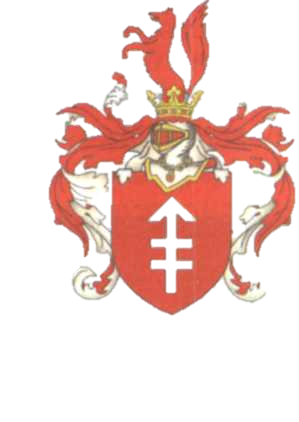 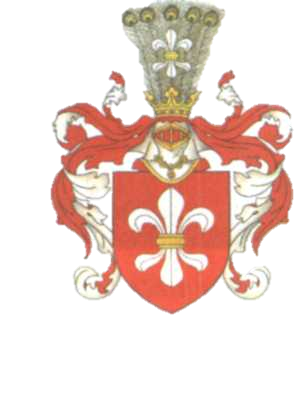 Борьба 
магнатских
группировок
Каковы же черты политического кризиса 
Речи Посполитой?
Черты кризиса
Стремление шляхты сохранить неизменными
свои привилегии (сейм 1669г.);
2.  Утрата значения общегосударственного     
сейма (за 1652-1764гг. из 55 сеймов безрезультатны 48);
Усиливается значение поветовых шляхетских
сеймиков, которым передаётся право сбора и распоряжения налогами, а в XVIIIв. они берут на себя функции законодательной и судебной власти;
Постепенный переход власти к магнатам;
Создание магнатами собственного войска
(надворной милиции);
Усиление зависимости королей от магнатов;
Усиление борьбы магнатских группировок;
Задание
Заполнить таблицу
«Противостояние 
магнатских
группировок в ВКЛ»
Стр.92
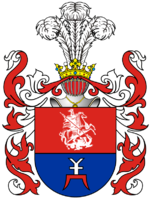 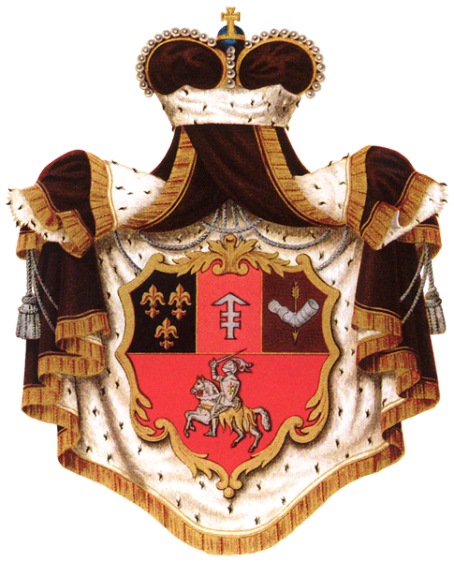 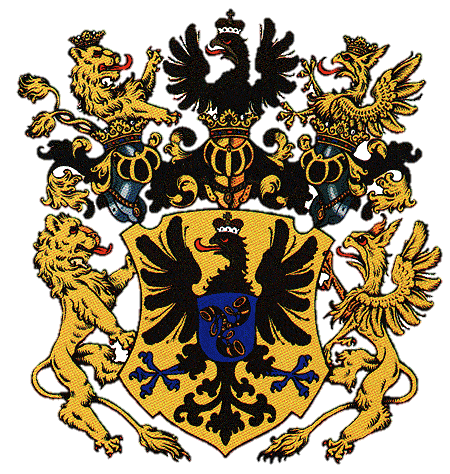 Проблемное задание
Каковы причины и 
результаты войн
в Речи Посполитой
конца XVII- первой 
половины XVIIIвв.?
Стр.88-91
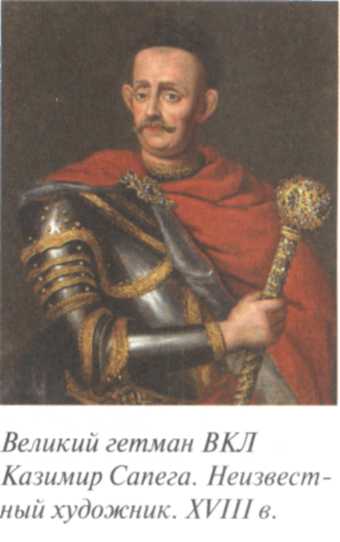 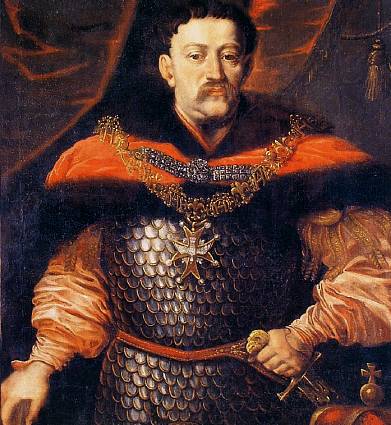 Феодальная война 1697-1702гг.
Причины:
Намерение Сапег возглавить самостоятельное 
Княжество;
Использование сапегами насильственных
методов в достижении поставленной цели;
3.  Требование оппозиции уравнения прав шляхты ВКЛ с польской, что ограничивало полномочия гетмана, подскарбия, коими являлись Сапеги, и др. министров ВКЛ;
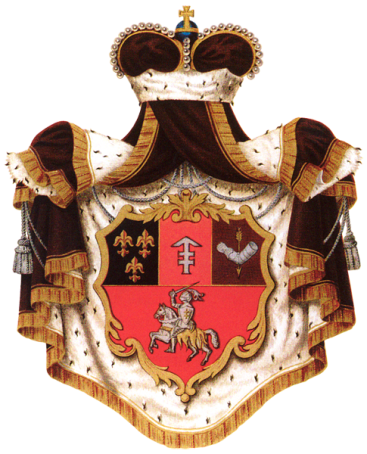 Результат войны:
Поражение Сапег в битве под Олькениками 
18 ноября 1700г.; Ослабление могущества рода.
Подумайте!
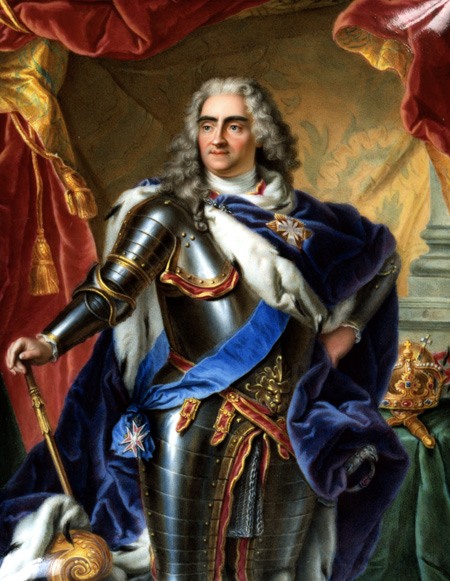 Что способствовало
усилению позиций
России в Речи Посполитой?
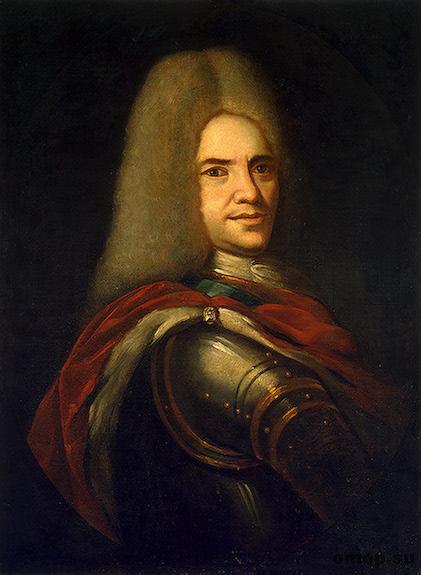 Гісторыя Беларусі: Нямы сойм 1717 г. (103) - YouTube
Гісторыя Беларусі: Варшаўская канфедэрацыя (055) - YouTube
Причины усиления влияния России
Избрание в 1697г. на польский престол 
саксонского монарха Августа II Сильного, 
желавшего превратить РП в наследственное 
владение Саксонии;
Ввод саксонских войск в РП;
Попытка при помощи России установить 
неограниченную монархию;
Недовольство польской шляхты военным 
постоем, грабежами, убийствами поляков и 
создание ею в 1716г. Виленской 
конфедерации, боровшейся с королём;
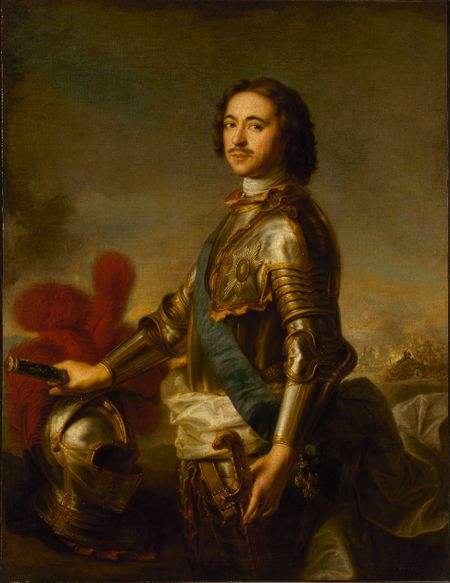 Результат противостояния
Ввод российских войск на территорию Речи 
Посполитой с целью примирения противников;
2.  1717г.- подписание в Варшаве соглашения, 
Утверждённого на первом «немом» сейме;
Условия соглашения
Король выводит из РП саксонские войска;
Шляхта распускает конфедерацию;
Сокращение численности 
войск в ВКЛ до 6 тыс. солдат, 
в Польше- до 18 тыс.;
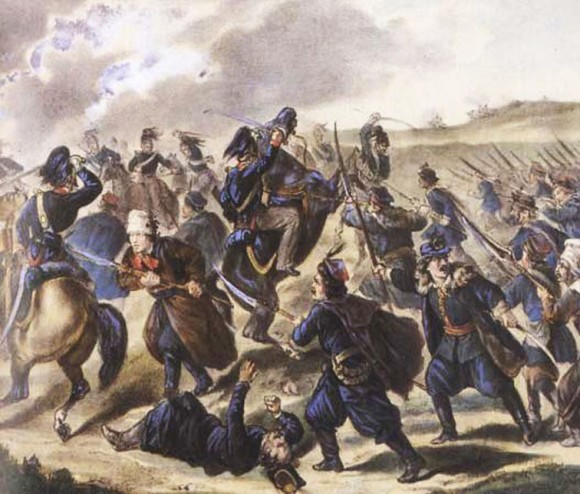 Война за «Польское наследство»
1733-1739гг.
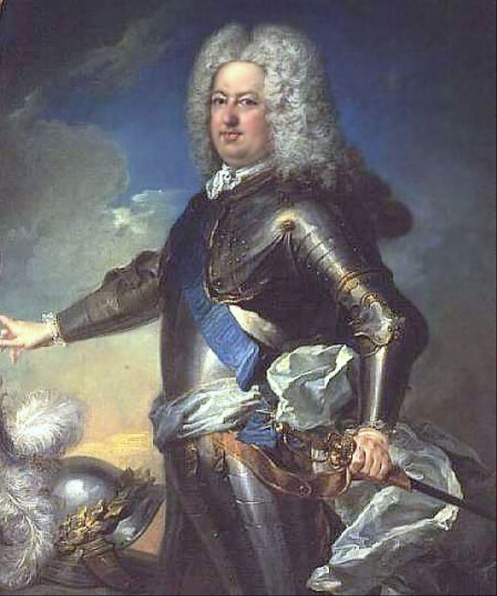 Причины:
Смерть Августа II- польского короля;
Избрание сеймом в 1733г.
королём Станислава Лещинского;
3.  Недовольство России и Австрии
решением сейма, желавшие 
видеть на троне сына Августа II 
Фридриха Августа;
4.  Ввод российских войск;
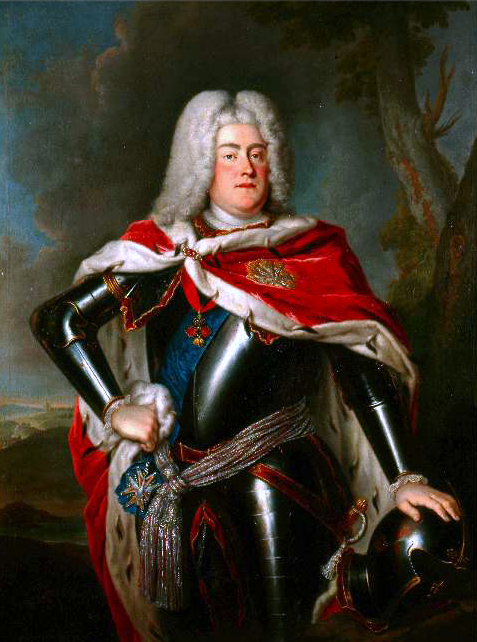 Гісторыя Беларусі: Вайна за польскую спадчыну (104) - YouTube
Результаты войны
1733г.- Россия принудила шляхту
избрать  королём Фридриха Августа (Август III);
2. 1738г.- подписание Венского мира между Австрией и Францией;
3. 1739г.- присоединение к соглашению
России и Речи Посполитой;
Станислав Лещинский во второй раз 
отказался от трона и выехал во Францию, 
получив во владения Лотарингию;
Каковы же итоги
борьбы магнатов
Речи Посполитой?
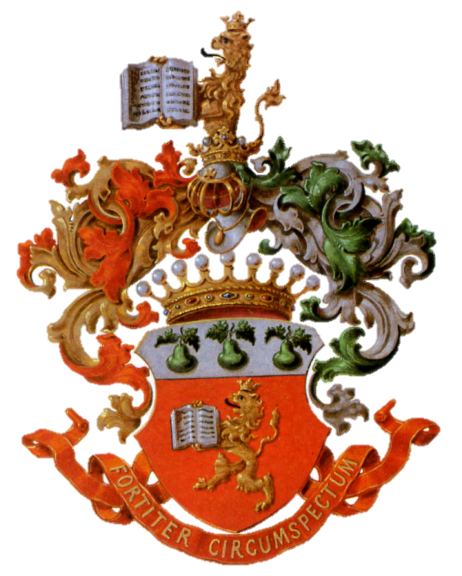 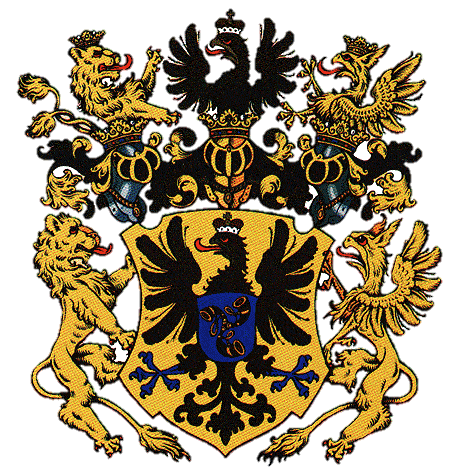 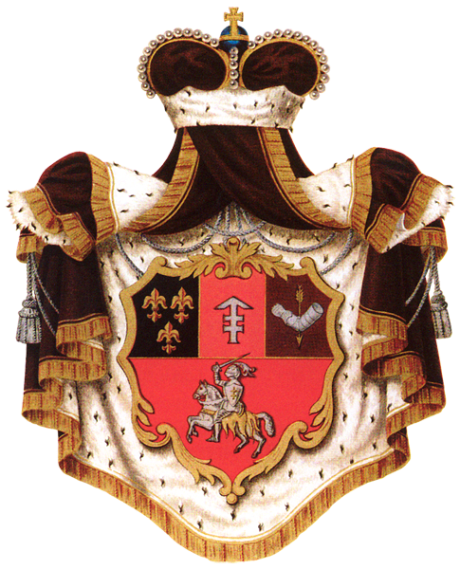 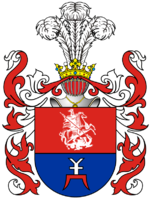 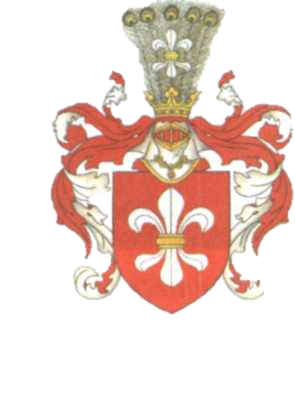 Итоги войн
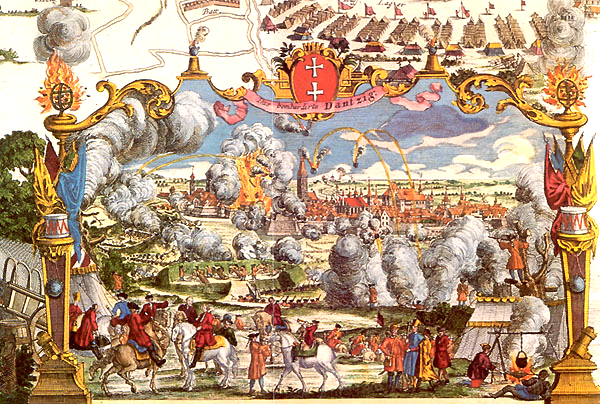 Выявилась
внешнеполитическая
слабость РП;
2.  К середине XVIII века Речь
Посполитая сохранила свою территориальную целостность,
но реальный суверенитет страны был подорван;
Сеймы постоянно
срывались;
Центральная власть
ослаблялась;
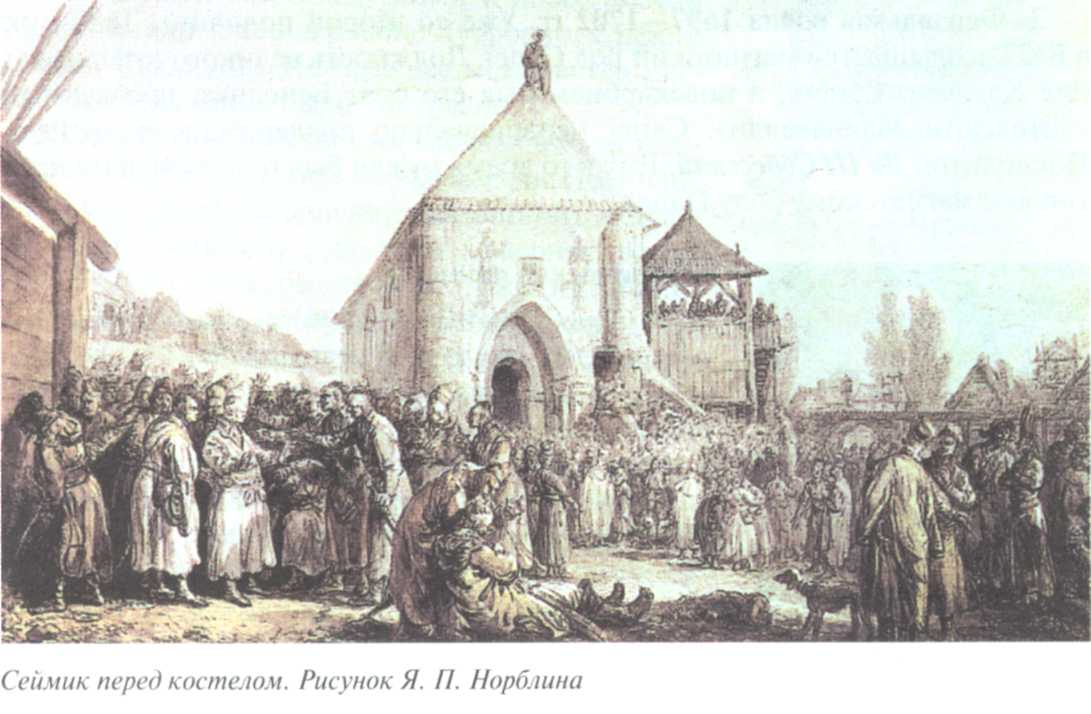 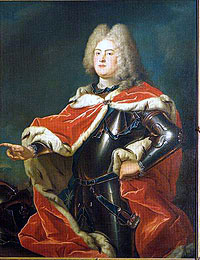